Resource Allocation Frame Format for RAW-based Medium Access
Date: 2013-03-18
Authors:
Chittabrata Ghosh, Nokia
Slide 1
Chittabrata Ghosh, Nokia
Slide 2
Chittabrata Ghosh, Nokia
Slide 3
Motivation
Motion passed in July 2012 IEEE meeting on RPS IE with Resource Allocation (RA) frame indication as one of the Options field [1]
STAs wake up for delivery information of downlink traffic 
Motion passed on “Uplink Channel Access General Procedure” [2] 
Indication of the downlink BU delivery slot should not overload the beacon
New management frame indicates the downlink BU delivery slot per each STA after all PS-Poll/Trigger frame transmission completed.  
Single/multi-user medium access signaling to STAs prior to medium access
STAs with different MCS and amount of buffered data, result in variable slot durations
Propose to define a RA frame format with above essential information
Slide 4
Chittabrata Ghosh, Nokia
Illustration of RA Frame with DL/UL Traffic
Operation example in RAW after PS-Poll and UDI frame transmissions 
STA 1: SU DL transmission
STA 2: SU UL transmission 
STAs 3 and 4: MU DL transmissions
PS-Poll
ACK
STA 1
UDI
Data 2
STA 2
PS-Poll
ACK
STA 3
ACK
PS-Poll
STA 4
RA Frame
RPS IE
Data 1
Data 3
ACK
ACK
ACK
ACK
ACK
AP
Data 4
x0
x1
x2
x3
x4
x5
x6
RAW
Slide 5
Chittabrata Ghosh, Nokia
Power Save Operation using RA Frame
STAs wake up at beginning of RAW to receive RA frame
AP may indicate scheduling information in RA frame with following information:
RAW Group assigned current RAW for medium access
Revised RAW duration 
STA address or Modified TIM bitmap to determine assigned slots 
Slot assignments with variable slot durations
After receiving scheduling information in RA frame, each STA goes to sleep state till the indicated slot for medium access
Slide 6
Chittabrata Ghosh, Nokia
Unified UL and DL Resource Allocation Frame Format
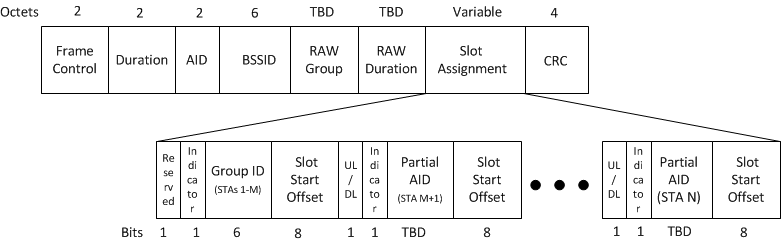 RAW Group (TBD octets) is identical to the group in RPS IE 
RAW Duration (TBD octets) is revised from RAW Duration in RPS IE based on PS-Polls and UDIs 
Slot assignment (2 octets/MU Group and TBD octets/STA) defines access slot allocations for STAs
Independent of TIM bitmap
1 bit indication for SU-STAs within RAW for UL (bit set to 0) or DL traffic, bit reserved for MU-MIMO group
Multi-user MIMO supported when multiple STAs are assigned identical slot within RAW  
STA Address may be either a partial AID (TBD bits) or a Group ID (6 bits) for a MU group
1 bit indicator prior to the address for indication of either partial AID (bit set to 0) or Group ID (bit set to 1) 
Slot Start Offset (1 octet) is start time of STA’s medium access, relative to the end of the RA frame, in TBD units
Offset determined by AP based on buffered DL data for STAs from whom PS-Polls were received 
Offset from UDIs indicating amount of buffered traffic
Slide 7
Chittabrata Ghosh, Nokia
Summary
We proposed an approach of indicating individual STA AIDs and their corresponding delivery intervals for  both uplink and downlink transmission 
TIM Bitmap independent approach
Supports MU-MIMO using common Slot Start Offsets for multiple STAs
Slide 8
Chittabrata Ghosh, Nokia
Straw Poll 1
Do you agree to define the resource allocation frame based on the approach illustrated in Slide 5?
Slide 9
Chittabrata Ghosh, Nokia
Motion 1
Move to define the resource allocation frame format based on the approach illustrated in Slide 5?
Slide 10
Chittabrata Ghosh, Nokia
References
[1] doc.: IEEE 802.11-12/0843r0: “Restricted Access Window Signaling for Uplink Channel Access”
[2] doc.: IEEE 802.11-12/0831r0: “Uplink Channel Access General Procedure”
Slide 11
Chittabrata Ghosh, Nokia